Характеристика основных серосодержащих соединений в нефти и нефтепродуктов
Методика выделения и использования серосодержащих
веществ в промышленности.
Многие исследователи установили, что содержание сернистых соединений во фракциях нефтей непрерывно нарастает с увеличением температуры выкипания фракций. 
В дистиллятах нефтей может содержаться до 70% сернистых соединений. Остальная часть сернистых соединений заключена в смолистоасфальтовой части нефти. Разумеется, такое распределение выдерживается не всегда, и некоторых нефтях большая часть сернистых соединений концентрируется в тяжелой смолистоасфальтовой части нефти. 
Состав сернистых соединений не менее сложен, чем углеводородный состав нефти и нефтяных дистиллятов, в растворах которых они находятся.
В газах сера находится, главным образом, в составе сероводорода и низкомолекулярных меркаптанов (метил-, этил- меркаптаны), тогда как в нефтях она встречается как в минеральных веществах, так и в сераорганических соединениях, принадлежащих к различным классам.
В нефтях обнаружены меркаптаны, сульфиды, дисульфиды и тиофены. Каждое из этих соединений может быть представлено десятком различных индивидуальных веществ.
Наиболее типичные серосодержащие соединения, обнаруженные в нефтях, приведены ниже:
Меркаптаны или тиолы RSH - это серосодержащие аналоги спиртов и фенолов, органические соединения, имеющие в своем составе функциональную группу -SH, называемой тиольной или меркаптановой. 
Сульфиды RSR' – это серосодержащие аналоги простых эфиров.
Дисульфиды RSSR - это серосодержащие аналоги органических пероксидов
Тиофены - это серосодержащие ароматические гетероциклы, включающие в качестве гетероатома серу.
Кроме меркаптанов, сульфидов и тиофенов в нефтях и нефтепродуктах можно обнаружить и полисульфиды. Это сернистые соединения с двумя, реже более чем с двумя, связанными между собой атомами серы.
В зависимости от группового состава сероорганические соединения можно условно разделить на три типа:
1 тип – меркаптановые, в которых в соизмеримы с сульфидами, дисульфидами и тиофенами количестве присутствуют меркаптаны; в таких нефтях возможно присутствие также сероводорода, дисульфидов и элементарной серы;
2 тип – характерен сульфидными соединениями, в которых преобладают сульфиды, в соизмеримом с ними или меньшем количестве имеются тиофены, а меркаптанов не более 5%; 
3 тип – тиофеновые соединения, в которых содержатся преимущественно тиофены, сульфидов не более 10%, остальные сернистые соединения отсутствуют.
Наиболее распространены дисульфиды, в нефтяных фракциях их содержится приблизительно столько, сколько меркаптанов. Обычно дисульфиды присутствуют в фракциях, кипящих выше 110° С. С ростом температуры отгона их концентрация быстро падает и в дистиллятах, кипящих выше 300°С, становится почти неощутимой.
 По мере возрастания температуры кипения дистиллятов количество полифункциональных сернистых соединений увеличивается. Больше всего этих соединений этого типа в нефтяных остатках. 
Во фракциях, выкипающих до 180° С, значительную долю сернистых соединений составляют меркаптаны с тремя-четырьмя атомами углерода в молекуле, а во фракциях с температурами кипения 180 - 360° С сернистые соединения представлены, в основном, циклическими и сероароматическими соединениями, имеющими в молекуле 8 – 11 углеродных атомов.
Сера
Особенность элемента – сильно выраженная способность образовывать многочисленные аллотропные формы, различающиеся как числом атомов серы в ее молекуле (молекулярная характеристика аллотропа), так и взаимным расположением атомов и молекул серы в твердом состоянии (надмолекулярная характеристика аллотропа).
До настоящего времени описаны по крайней мере 12 твердых аллотропных форм серы, в том числе широко известных ромбической, моноклинной, а также полимерной. Вследствие большого числа модификаций физико - химические свойства серы, особенно в твердых состояниях, сильно зависят от условий ее предварительной обработки. Этим объясняются некоторые расхождения в параметрах, характеризующих ее отдельные свойства, которые приводятся в учебно-научной литературе.
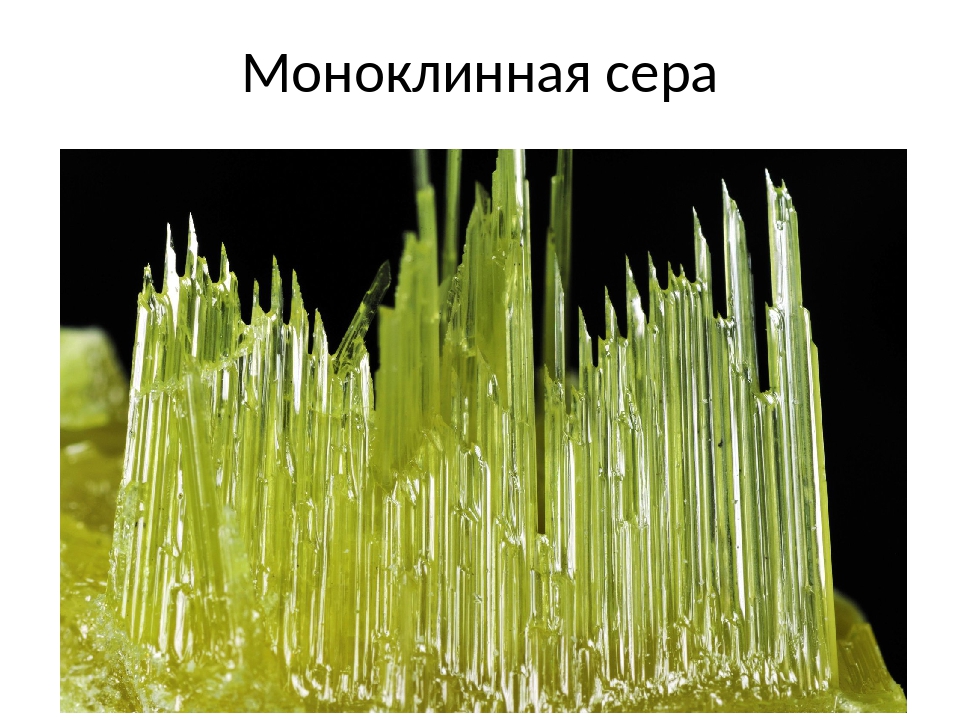 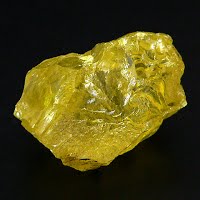 моноклинная
Модификация серы
Иной формы кристаллы получаются, если медленно охлаждать расплавленную серу и, когда она частично затвердеет, слить еще не успевшую застыть жидкость. При этих условиях стенки сосуда оказываются покрытыми внутри длинными темно-желтыми игольчатыми кристаллами моноклинной системы.
ромбическая
При испарении растворителей из растворов серы с органическими растворителями, сера выделяется в виде прозрачных желтых кристаллов ромбической системы, имеющих форму октаэдров, у которых обычно часть углов или ребер как бы срезана.
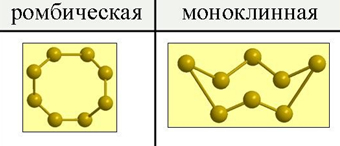 Сероводород (H2S)
бесцветный газ с неприятным запахом гниющего белка. 
Он немного тяжелее воздуха, сжижается при -60,33° С и затвердевает при -85,6° С. Вследствие этого, он концентрируется в нижних слоях атмосферы в районе выделения и медленно мигрирует в верхние слои.
Отличительной особенностью его является высокая токсичность. Следует заметить, что высокие концентрации по запаху не ощущается, так как он быстро парализует нервные клетки слизистой оболочки носовой полости человека. 
Сероводород образуется в природе в результате разложения органических соединений животного и растительного происхождения под воздействием бактерий, а также при гниении пищевых отбросов.
Основные методы извлечения  сераорганических соединений из нефтей и нефтяных  фракций
1. Экстракционные методы
Сернокислотная экстракция - один из наиболее распространенных  способов выделения сульфидов из низших и средних фракций нефти, несмотря на то, что он приводит к получению лишь сернистоароматических  концентратов вследствие сравнительно слабой основности сульфидов и их  способности к ассоциации с конденсированными полициклоароматическими  соединениями. Для повышения степени концентрирования и глубины извлечения сульфидов с одновременным частичным их фракционированием предложено обрабатывать нефтяные дистилляты водными  растворами серной  кислоты с постепенно нарастающей концентрацией Н2S04. Многоступенчатое сульфирование сернистых соединений с увеличивающейся концентрацией серной кислоты позволяет повысить полноту их извлечения до 95-97%. Остальные сернистые соединения, не извлекаемые концентрированной серной кислотой, следует отнести к весьма стабильным соединениям, структуру которых необходимо в дальнейшем изучить. Серная кислота пока единственный экстрагент, позволяющий получать концентрат с высоким содержанием сульфидов и испытанный в промышленном масштабе.
Сернистые соединения или   непосредственно растворяются в серной кислоте, или образуют в ней растворимые соединения.
Сероводород окисляется серной кислотой до серы с образованием сернистого ангидрида и воды. 
Меркаптаны с серной кислотой образуют дисульфиды, сернистый ангидрид и воду.
Тиофен и его гомологи образуют хорошо растворимую в серной кислоте тиофенсульфокислоту. 
Сульфиды, дисульфиды и тиофены не реагируют с серной кислотой, но растворяются в ней и поэтому частично извлекаются из нефтепродуктов при сернокислотной очистке.
Достоинства метода экстракции серной кислотой:
 Возможность выделения устойчивых к действию кислоты сераорганических  соединений с высоким содержанием сульфидов, 
Возможность повторного использования в качестве экстрагента обработанной серной кислоты, которая обладает высокой избирательностью при разделении сульфидов и углеводородов, большой стабильностью, доступна и дешева. 
Недостатки:
 Сильная коррозия оборудования, борьба с которой требует больших дополнительных затрат. 
 Образование трудно-утилизируемые кислых стоков и большое  количество загрязненной воды.
Метод щелочной экстракции
При щелочной очистке из нефтяных фракций можно извлечь 97,1% этил меркаптанов и только 33% изоамилмеркаптанов.
Для лучшего извлечения меркаптанов к щелочному раствору добавляют метанол, этанол, пропионовую кислоту, ароматические спирты и др. 
Катализаторы окисления: хлорная медь или сульфопроизводные фталоцианин.
Разработан способ щелочной экстракции для удаления сернистых соединений из жидких нефтепродуктов (моторные топлива, сжиженный нефтяной газ, алкиловые эфиры). Исходное сырье контактирует с водным раствором, содержащим щелочь (NaOH), органический меркаптан (пропилмеркаптан) и сульфид (Na2S) в количестве, достаточном для образования полисульфида. По окончании перемешивания поток разделяют, отделяя очищенный продукт и водный слой, содержащий образовавшийся полисульфида кобальта, железа, ванадия и др.
Методы комплексообразования
Комплексообразование с солями металлов является распространенным способом выделения сераорганических соединений из нефтей и нефтяных фракций. 
Методы, основанные на комплексообразовании, привлекают простотой реализации, возможностью создания новых промышленно приемлемых способов получения концентратов сераорганических компонентов нефти и предварительной селективной очистки нефтяного сырья от сернистых соединений.
Сернистые соединения образуют стабильные комплексы с галогенидами металлов (Ti, Со, Hg, Pd, AI и др.), галогенами и галогенпроизводными соединениями, азотнокислыми серебром и др. Донорно-акцепторная связь осуществляется, вероятнее всего, за счет передачи неподеленной пары электронов атома серы на свободную валентную орбиталь металла. Комплексы R'RS- Me (CI)n легко не растворяются, как правило, в углеводородах и разрушаются после отделения при нагревании, обработке горючей водой или другими горячими растворителями, растворами щелочей.
Дисульфиды при взаимодействии с ацетатом ртути образуют растворимые комплексы, которые при обработке раствором хлористого натрия переходят в нерастворимое состояние. С увеличением молекулярной массы дисульфидов склонность к формированию комплексов уменьшается пропорционально увеличению доли углеводородной части. Это же явление наблюдается и для других сернистых соединений.
Методы окисления
Для извлечения сераорганических соединений из нефтей и нефтяных дистиллятов применяют окислительные методы, основанные на модификации функциональных групп. 
 Окислителями являются пероксид водорода, азотная кислота, органические гидропероксиды, кислород воздуха в присутствии переходных металлов, их оксидов и сульфидов, гетерополикислоты и др. 
 С наибольшей скоростью окисляются сульфиды, превращаясь в смесь сульфоксидов и сульфонов. С несколько меньшей скоростью меркаптаны окисляются до дисульфидов, полициклические тиофены - до сульфонов. Дальнейшее окисление может привести к образованию водорастворимых продуктов - алкансульфоновых кислот и, наконец, серной кислоты. Вместе с сернистыми соединениями окисляется часть ароматических углеводородов. Полученную сложную смесь разнообразных продуктов окисления можно отделять от неокисленных углеводородов обработкой водой, а в некоторых  случаях хроматографически.
Адсорбционно-хроматографические методы
В качестве адсорбентов чаще всего применяют силикагели, оксид алюминия и цеолиты.
Нефть или нефтяную фракцию наносят на адсорбент, помещенный обычно в колонне. Часть сераорганических компонентов десорбируется вместе со смолистыми веществами, которые десорбируют с адсорбента растворителями с возрастающей полярностью.
Хроматографический метод позволяет достаточно полно выделить меркаптаны, сульфиды и тиофены из различных дистиллятов, выкипающих от  40 до 450 °С. Содержание серы в полученных концентратах колеблется от 5 до 11 %, при этом наиболее полно отделяются только парафинонафтеновые углеводороды, а сераорганические соединения: сульфиды, тиофены, меркаптаны концентрируются вместе с ароматическими углеводородами, что является основным недостатком этого метода.
Переработка сероводорода:
Получение элементарной серы (метод Клауса)
Процесс Клауса, названный по имени английского химика Карла Клауса, запатентовавшего в 1883 году способ получения серы из сероводорода,  является основным процессом получения серы из сероводорода и основан на  окислении сероводорода до серы.
Получение оксидов серы и серной кислоты
Метод Клауса
В модифицированном варианте процесс включает 2 основных стадии и 2 дополнительных:
Термическая ступень: частичное сжигание H2S в среде кислорода 
                           H2S + 3/2O2 = SO2 +H2O + 519 кДж; 		
2H2S + O2 = 2/nSn + 2H2O + 315 кДж;
Каталитическая ступень: восстановление SO2 в присутствии H2S при пониженной температуре
2H2S + SO2 = 3/nSn + 2H2O + 109 кДж
Преобразование сероорганики (сероуглерод, меркаптаны) в H2S и SO2 для доизвлечения S из хвостовых газов;
Обработка хвостовых газов перед выбросом в атмосферу.
Для   сырьевой   базы   отечественной   нефтепереработки   характерно непрерывное увеличение за последние годы и в перспективе объёмов добычи и переработки новых видов нефтей и газовых конденсатов.
Газовые   конденсаты   (Оренбургский,   Карачаганакский   и   Астрахански) характеризуются аномально высоким содержанием в них меркаптанов (40 70% от общего содержания серы) при относительно низком содержании  общей серы   (0,8-1,5   %).     По   этому   признаку   их   выделяют   в   особый   классмеркаптансодержащего сильно коррозионо - активного углеводородного сырья. 
Меркаптановая   сера,   обладающая   неприятным   запахом,   вызывающая интенсивную   коррозию   оборудования   и   отравляющая   катализатор, концентрируется   в   основном   в   головных   фракциях   газовых   конденсатов   сжиженных газах и бензинах.
Процесс «Бендер»
Используется для очистки газовых бензинов и бензинов прямой гонки и термодеструктивных   процессов,   а   также   реактивных   топлив   от   меркаптанов при их малом содержании в сырье (не более 0,1 %). Очистка заключается в превращении меркаптанов в менее активные дисульфиды на неподвижномоекатализатора – сульфид свинца.
Очищаемое   сырьё   смешивается   в   смесителе   с   воздухом   и циркулирующим раствором щёлочи, нагревается до температуры 30 - 60°С (в зависимости от типа сырья) и проходит снизу вверх слои катализатора в двухпоследовательных   реакторах.     Отработанный   воздух   и   раствор   щёлочиотделяют от очищенного сырья соответственно в сепараторе и в отстойнике.
Срок   службы   катализатора   определяется   содержанием   меркаптанов   в сырье   (до   1,5   лет   и   более);   при   потере   активности   катализатор   легкорегенерируется в заводских условиях.
Процесс «Мерокс»
Применяется преимущественно для демеркаптанизации сжиженных газов и бензинов. 
Процесс окислительной демеркаптанизации сырья осуществляется в три стадии:
	1) экстракция низкомолекулярных меркаптанов раствором щёлочи
RSН + NаОН ↔ RSNа + Н2О
	2)превращение   маркаптидов   натрия   в   дисульфиды   каталитическим окислением кислородом воздуха
2 RSNа + ½ О2 + Н2О ↔ RSSR + 2 NаОН;
	3)перевод   неэкстрагированных   щёлочью   высокомолекулярных меркаптанов сырья в менее активные дисульфиды каталитическим окислением кислорода воздуха 
2 RSН + ½ О2↔ RSSR + Н2О.
Наиболее   активными   и   распространёнными   катализаторами   процесса «Мерокс»   являются   фталоцианины   кобальта   (металлорганическиевнутрикомплексные соединения – хелаты) в растворе щёлочи или нанесённыена твёрдые носители (активированные угли, пластмассы и др.).
Влияние минерально составляющих на качество нефтепродуктов и нефти, наличия в них металлов
В нефтях выявлено более 60-70 микроэлементов, общее содержание которых редко превышает 0,02 — 0,03% от массы нефти. 
Микроэлементы нефти – это металлы (более 30 элементов) и неметаллы (около 20 элементов), содержащиеся в нефти (V, Ni, Fe, Zn, Al, Hg, Cd, Cu, Mn, Se, As, Pb, Sb, Ba , Mo, Cr, Ag, Au, Na, Ca, Br, Si, Sr, Co, Ti, Ga, Sn и др.). Часть металлов в нефтях находится в форме солей органических кислот и хелатных комплексов.
Изучение микроэлементов в нефти позволяет решить ряд важных теоретических и прикладных проблем:
Характер соотношения микроэлементов в нефти позволяет получить информацию о генезисе углеводородов, поэтому данные по их распределению помогают во многом определить стратегию поиска и разведки нефтяных и газовых месторождений. Микроэлементный состав нефтей изучается в основном для получения информации геохимического характера. При этом концентрация того или иного элемента в нефти сравнивается обычно с его кларковым содержанием в осадочных породах и на этом основании делаются определенные геохимические выводы. 
Во многих нефтях и природных битумах содержание некоторых элементов (редких металлов, например) может достигать высоких концентраций. В частности, в некоторых странах, например в Венесуэле, уже осуществляется извлечение ряда элементов из высоковязких нефтей в промышленном масштабе. 
Некоторые микроэлементы, входящие в состав нефти (никель, мышьяк, ртуть и др.) являются весьма токсичными, и их попадание в атмосферу (при сжигании мазута в ТЭЦ и попутного газа в факелах и на нефтеперерабатывающих заводах) негативно сказывается на экологии и могут отрицательно влиять на катализаторы, использующиеся при ее переработке, что создает большие трудности при реализации процессов крекинга, пиролиза и т. д.
Металло-порфириновые комплексы
в состав которых входят порфирин, а также металлы ванадий, никель, цинк, железо, титан, литий и др. раздельно или совместно с асфальтенами, смолами и парафинами приводят к образованию прочной оболочки вокруг частиц воды, диспергированной в нефти.
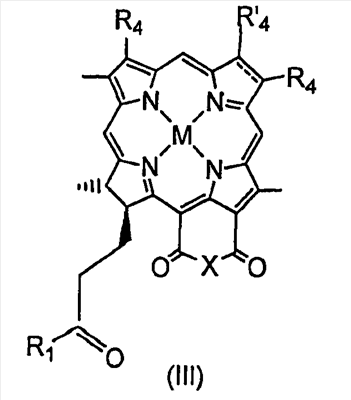 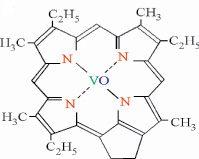